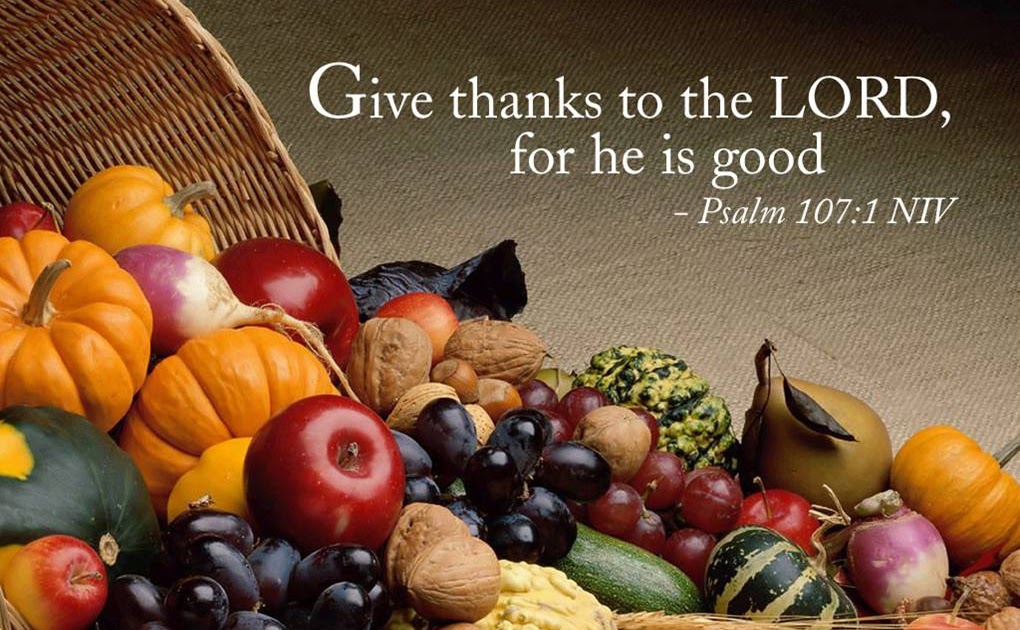 Harvest Thanksgiving
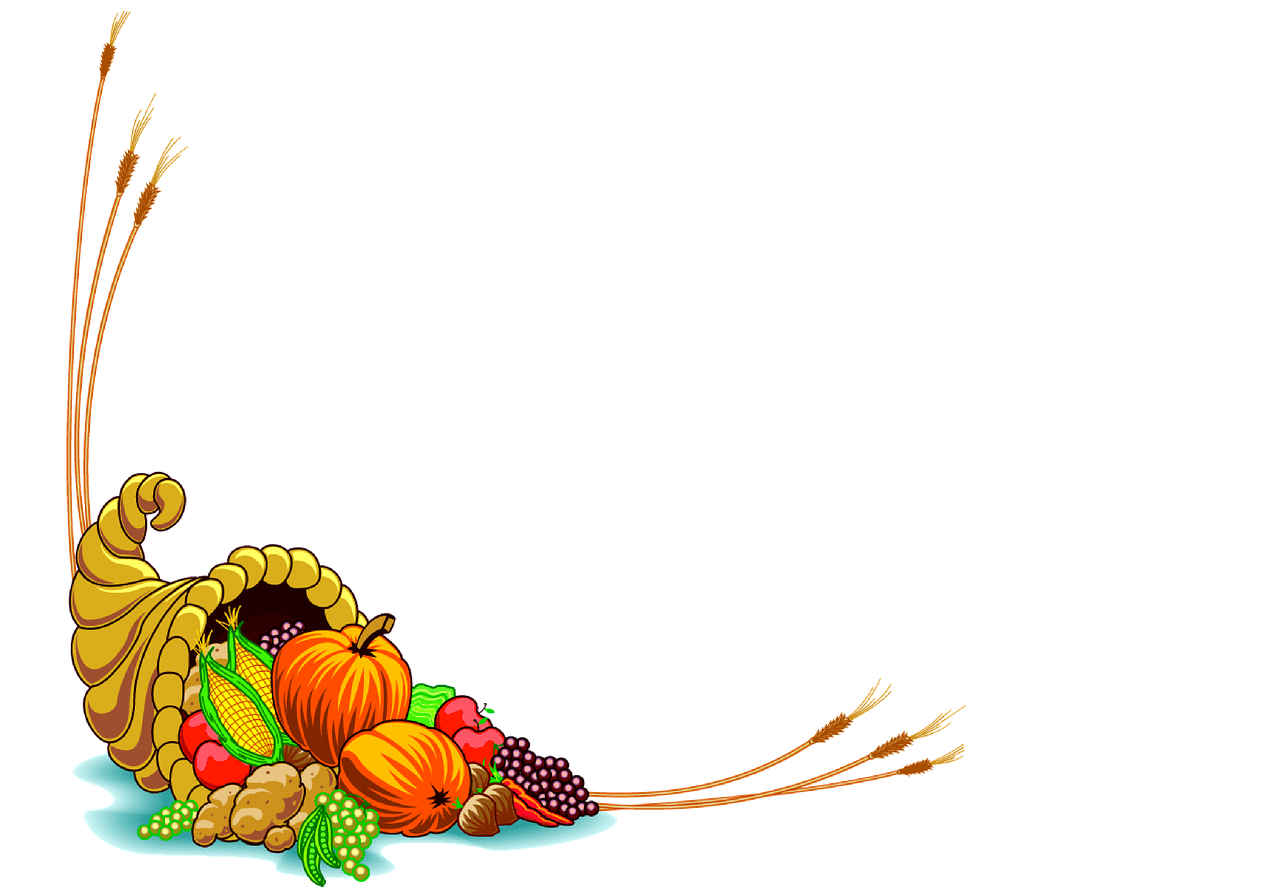 Crompton House supporting Oldham Foodbank
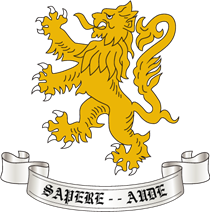 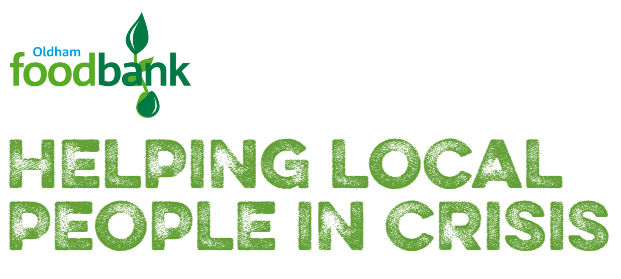 Harvest Thanksgiving 2023
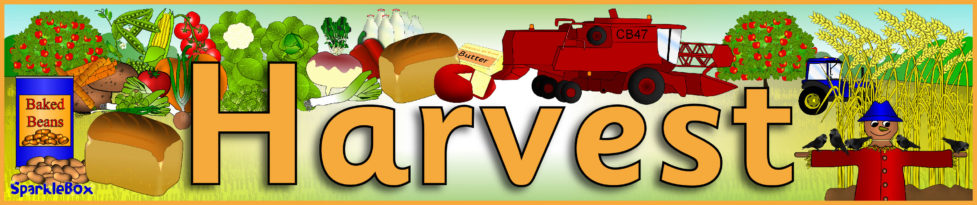 ‘Then they will say to the King, “Master, when did we ever see you hungry and feed you, thirsty and give you a drink? And when did we ever see you sick or in prison and come to you?’ 

Then the King will say, ‘I’m telling the solemn truth: Whenever you did one of these things to someone overlooked or ignored, that was me—you did it to me.”’  
Matthew 25:37-40
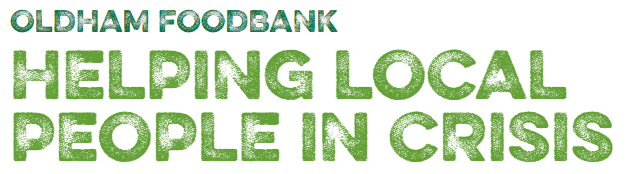